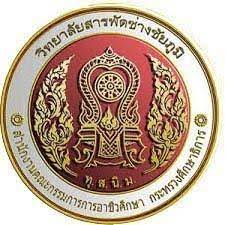 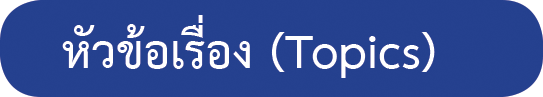 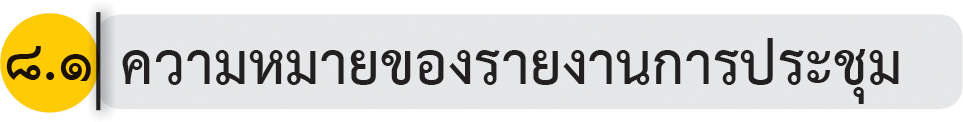 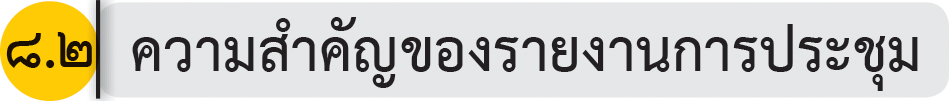 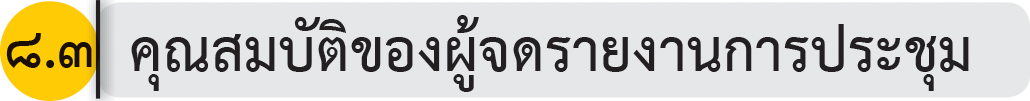 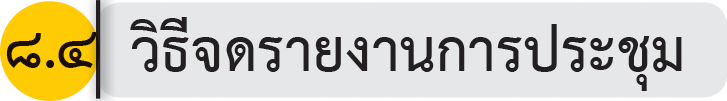 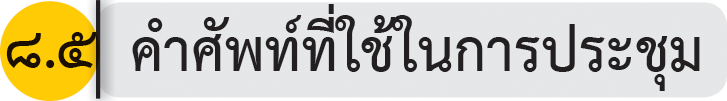 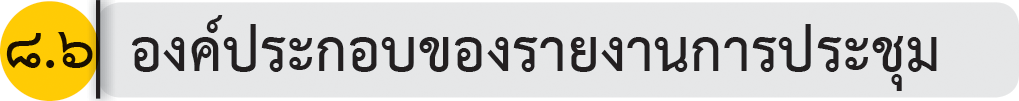 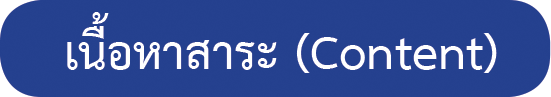 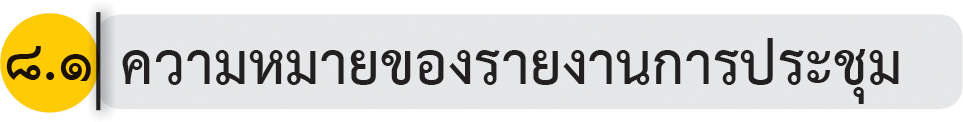 ราชบัณฑิตยสถาน พ.ศ.๒๕๕๔ (๒๕๕๖ : ๙๙๙) ให้ความหมายว่า รายงานการประชุม หมายถึง รายละเอียด หรือสาระของการประชุมที่จดไว้เป็นทางการ 
	รายการงานประชุม หมายถึง ข้อความที่เป็นสาระสำคัญของการประชุม ซึ่งจดไว้เป็นหลักฐาน
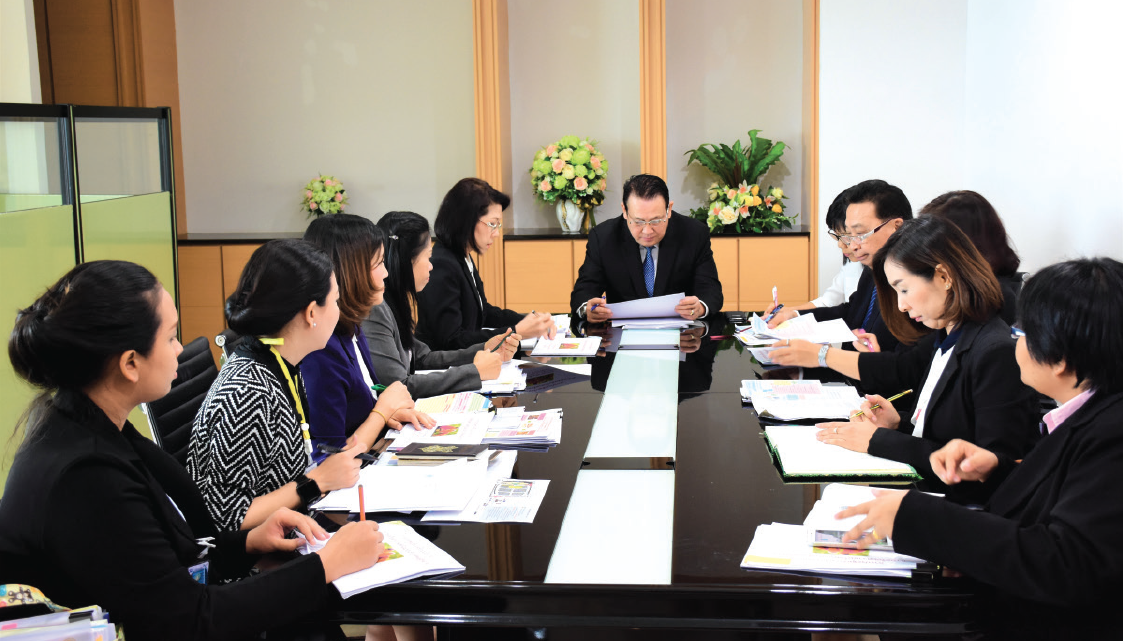 การประชุม
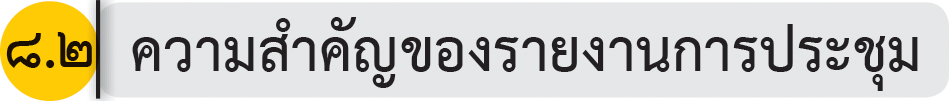 ๑.เป็นเอกสารแจ้งผลการประชุมให้ผู้ที่เกี่ยวข้องรับทราบและถือปฏิบัติต่อไป 

	๒. เป็นหลักฐานยืนยันผลการปฏิบัติงาน การปฏิบัติงานในองค์กร หรือหน่วยงานต่าง ๆ

	๓. เป็นเครื่องมือติดตามงาน รายงานการประชุมได้มีการจุดมติไว้อย่างชัดเจน

	๔. เป็นหลักฐานอ้างอิงที่น่าเชื่อถือ
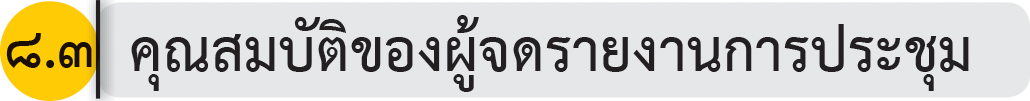 ๑. มีความรู้ดี

      ๒. มีสมาธิดี 

	๓. มีทักษะการสรุปความดี 

	๔. มีความรู้ทางภาษาและการใช้ภาษาในการเรียบเรียงได้ดี
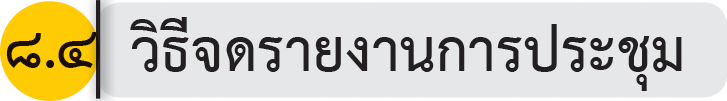 การจดบันทึกรายงานการประชุมทำได้ ๓ วิธี ดังนี้

	๑. จดรายละเอียดทุกคำพูด เป็นการจดคำพูดทุกคำของผู้เข้าประชุมทุกคน
	๒. จดเรื่องที่พิจารณา
	๓. จดสรุปสาระสำคัญของเรื่องที่พิจารณา
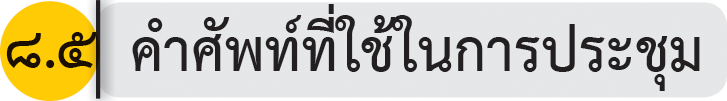 ๑. องค์ประชุม หมายถึง จำนวนผู้เข้าร่วมประชุมครบองค์ประชุม ต้องมีจำนวน ๒ ใน ๓ ของสมาชิกทั้งหมด หากไม่ครบองค์ประชุม มติที่มีในการประชุมคราวนั้นถือเป็นโมฆะ 
	๒. ญัตติ หมายถึง ข้อเสนอแนะให้ที่ประชุมพิจารณา 
	๓. มติ หมายถึง ข้อตกลงในที่ประชุมที่จะต้องปฏิบัติตาม 
	๔. ระเบียบวาระการประชุม 
	๕. บันทึกการประชุม
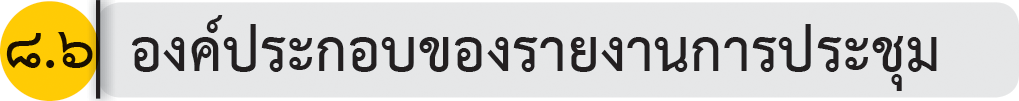 ๗. ผู้เข้าร่วมประชุม

๘. เริ่มประชุมเวลา

๙. ข้อความ 

๑๐. เลิกประชุมเวลา

๑๑. ผู้บันทึกรายงานการประชุม
๑. รายงานการประชุม 

	๒. ครั้งที่

	๓. เมื่อ

	๔. ณ 

	๕. ผู้มาประชุม 

	๖. ผู้ไม่มาประชุม
ตัวอย่างรูปแบบรายงานการประชุม
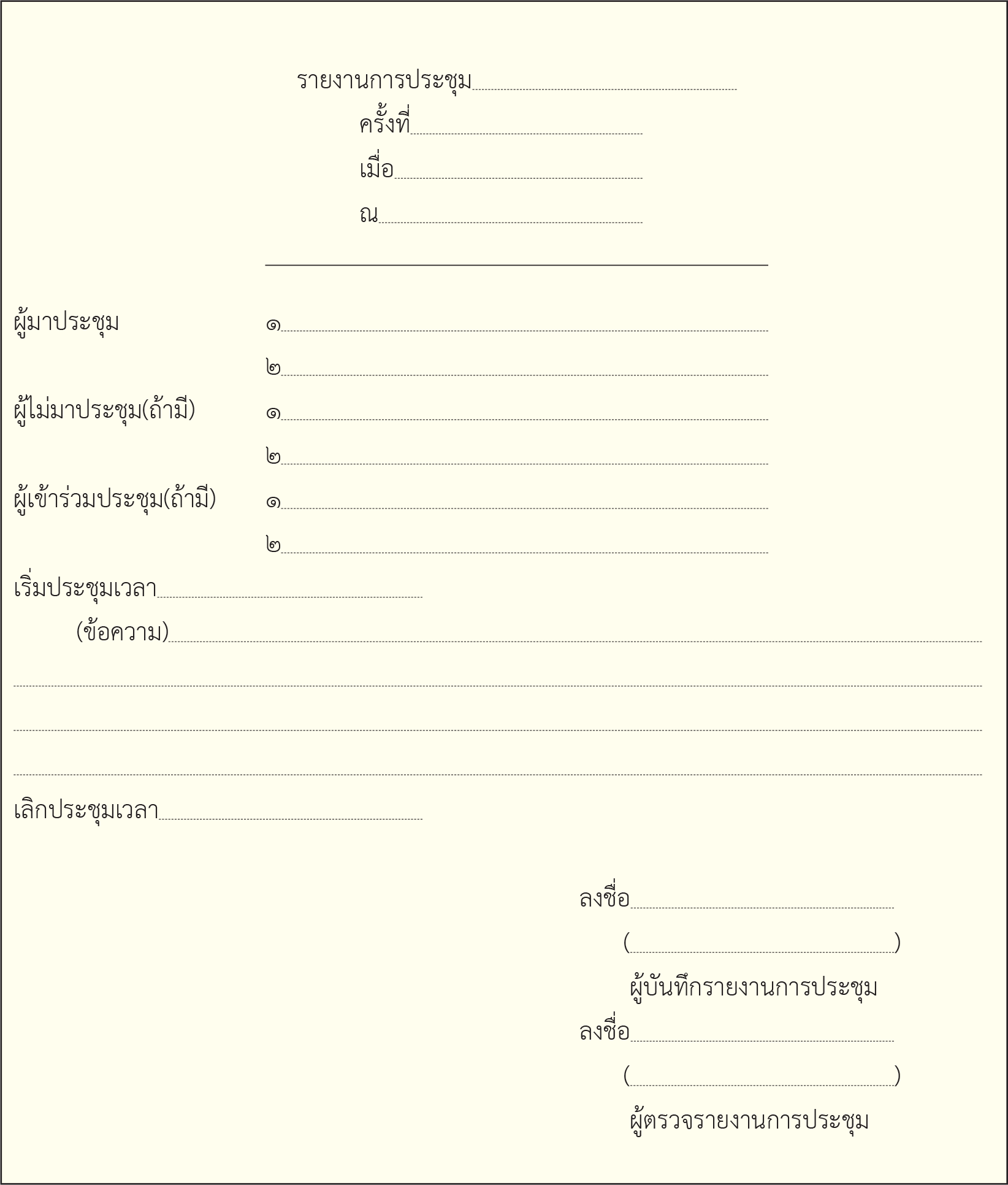